Isabela

Vai completar 1 aninho!

E está ansiosa para comemorar esta data tão importante ao seu lado.

Te esperamos as ___: ___ h
 dia ___/___/___
No endereço:
Parte interna da tag.
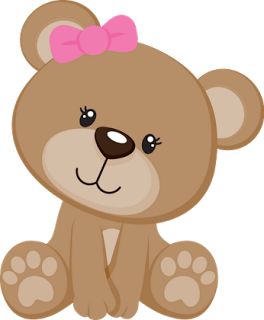 Molde para a parte externa da tag.
Obs.: Você pode imprimir na cor que quiser ou recortar no papel estampado.
Sugestão para aniversário
Murilo

Está chegando!

E o papai e a mamãe, convidam para o seu chá de fraldas.

Te esperamos as ___: ___ h
 dia ___/___/___
No endereço:

Presente: Um pacote de fraldas M
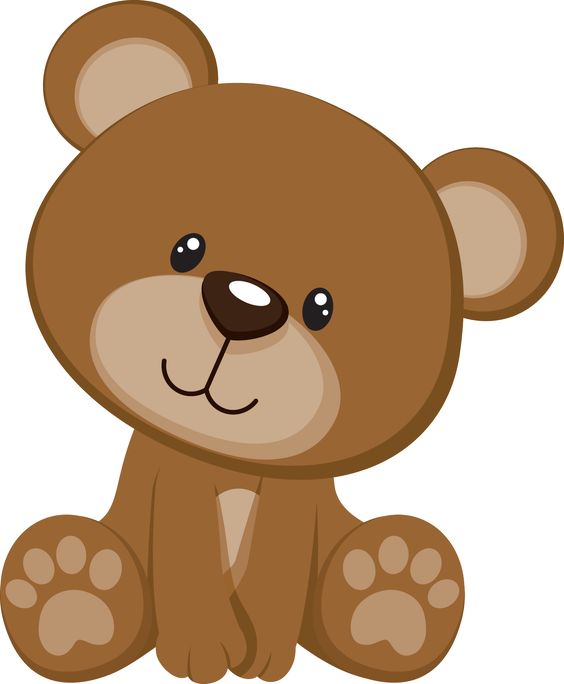 Parte interna da tag.
Molde para a parte externa da tag.
Obs.: Você pode imprimir na cor que quiser ou recortar no papel estampado.